Unit 4: The Final Countdown
Learning Objective: 
To create a website which uses interactive features. 
To explain key website design terms
To evaluate and justify creative plans in line with your client brief.
Let’s have some MMMMMM…….ok just Mmm (M3)
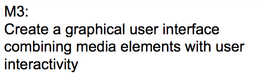 Your evidence must include relevant documentation that shows: 
  Creation of interactive media product showing the creation and use of aspects that create consistent page layouts and architecture (e.g. template, css, page styles) 
  Optimisation for use on the platforms stated to provide a high quality user experience 
  A final interactive media product of a high standard
To get M3 (MMM) you need to make something Gooooooey
WIMP interface


Windows


Icons


Menus


Pointer
To gain the merit here – film a short video to music which demonstrates how the user gets GUI. What is the experience? How do the interactive features work for the user? EXPLAIN the WIMP.
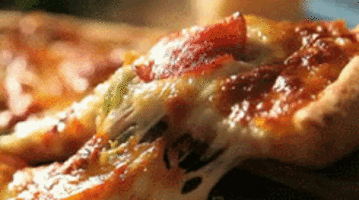 Learning Objective: 
To create a website which uses interactive features. 
To explain key website design terms
To evaluate and justify creative plans in line with your client brief.
Extinct Distinct? NOOOOOO way.
D1

Justifications of designs and content related to the client and target audience needs 

Go back to your brief – what is it asking you?
How have you designed your work to suit the brief?
How have you included content which suits the brief?
How is it tailored to your target audience?
Learning Objective: 
To create a website which uses interactive features. 
To explain key website design terms
To evaluate and justify creative plans in line with your client brief.
Accessibility – What do you need to consider?
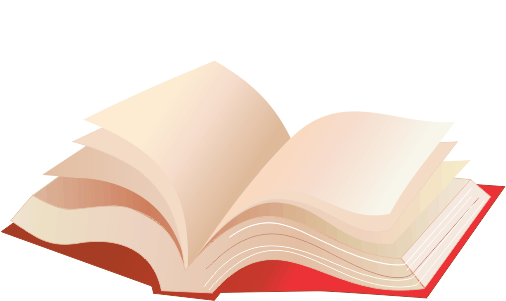 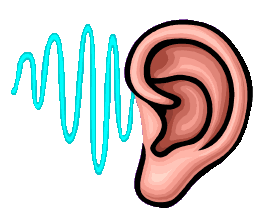 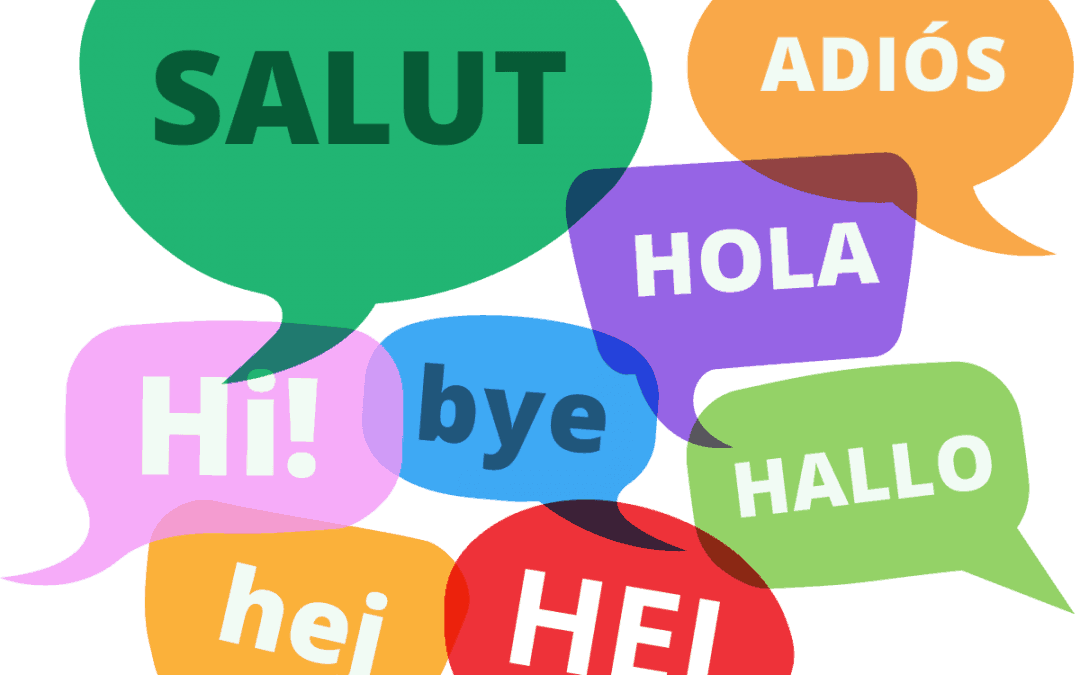 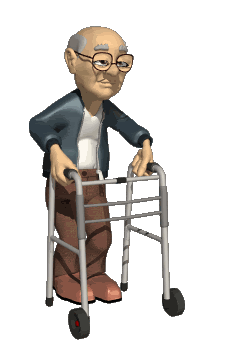 How can you make their user experience the best possible? What will ensure that accessibility is something you have solutions for? Create a short blog post which considers these areas and tailor it to your website.
Learning Objective: 
To create a website which uses interactive features. 
To explain key website design terms
To evaluate and justify creative plans in line with your client brief.
2D (not 3D – but that Distinction is easy to reach out and get!)
Learning Objective: 
To create a website which uses interactive features. 
To explain key website design terms
To evaluate and justify creative plans in line with your client brief.
The learner must show how they have optimised the product for use on the platform stated in the planning to ensure a high quality user experience.

Evidence could be provided through the use of screen grabs showing files sizes having been reduced. 

The final interactive media product must be of a high technical standard.
Learning Objective: 
To create a website which uses interactive features. 
To explain key website design terms
To evaluate and justify creative plans in line with your client brief.
Plenary
What is one thing you learnt or thought differently about from today’s lesson?

What is the next step in your Unit 4 work you will concentrate on?

What is a WIMP?

What is GUI?